ДУНДГОВЬ АЙМГИЙН СТАНДАРТ, ХЭМЖИЛ ЗҮЙН ХЭЛТЭС
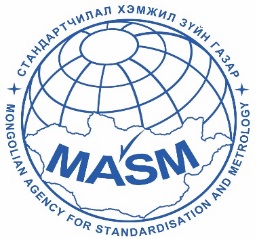 Тохирлын үнэлгээ
Тохирлын тухай нийлүүлэгчийн мэдэгдэл.
 1-р хэсэг: Ерөнхий шаардлага 
MNS ISO/IEC 17050-1:2005 
Тохирлын үнэлгээ
Тохирлын тухай нийлүүлэгчийн мэдэгдэл.
 2-р хэсэг: Дагалдах баримт бичиг 
MNS ISO/IEC 17050-2:2005
Тохирлын үнэлгээ
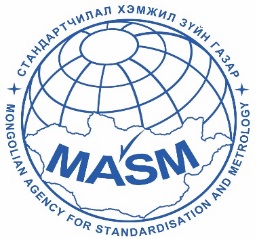 тогтолцоо, 
зохицуулалт, 
заавар, журам, 
 мэдэгдлийн маягт, 
 тохирлын мэдэгдэлд хамаарах бүтээгдэхүүний жагсаалт, 
бүртгэлийн систем.
Улс орнуудын тохирлын үнэлгээний тогтолцоо
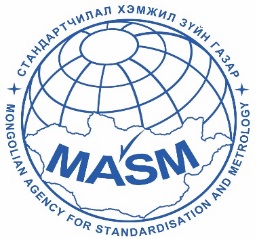 Засгийн газрын зохицуулалт
Хүн, малын эрүүл мэнд, хүрээлэн буй орчин, улс орны аюулгүй байдал, нийтийн ашиг сонирхолд хохирол учруулж болзошгүй
Эрсдлийн түвшин
их
Гэрчилгээ
тохирлын мэдэгдэл
Тохирлын баталгаа
Журамд орсон өөрчлөлт
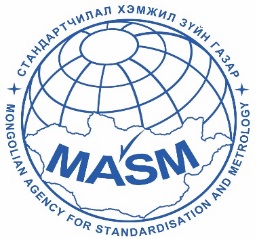 СХЗГ-ын даргын 2018. 07.24 өдрийн А/257 тоот тушаал 



Захиргааны хэм хэмжээний улсын нэгдсэн актад бүртгэгдсэн 2018.8.6№3976
СҮЗ-ийн 2015 оны 61 дугаар тогтоол
Бүртгэх байгууллага 
• Хамаарах бүтээгдэхүүн 
• Төлбөр
 • Загвар
Нийлүүлэгчийн мэдэгдлийг гаргах, бүртгэх журам
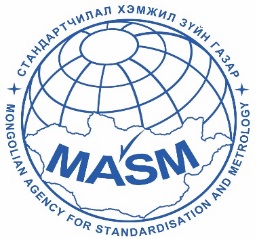 Нийтлэг үндэслэл 
• Нийлүүлэгчийн мэдэгдэл гаргах
• Нийлүүлэгчийн мэдэгдлийг бүртгэх
• Нийлүүлэгчийн мэдэгдэлтэй бүтээгдэхүүнд тавих хяналт.
Хамрах хүрээ
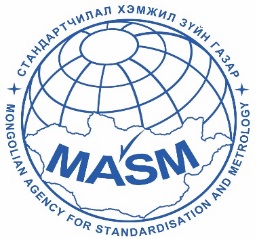 “Тохирлын баталгаанд заавал хамруулах бүтээгдэхүүн, үйлчилгээний жагсаалт”-ын 42; 43; 57; 61; 62; 63 дугаар бүлгийн болон үндэсний өв соёлыг илэрхийлсэн бүтээгдэхүүнийг дотоод, гадаад зах зээлд нийлүүлэгчийн мэдэгдэлтэйгээр нийлүүлнэ.
Бүтээгдэхүүний төрөл
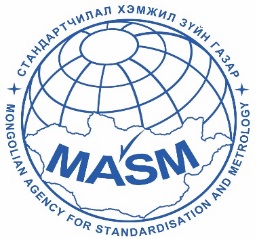 “Тохирлын баталгаанд заавал хамруулах бүтээгдэхүүн, үйлчилгээний жагсаалт”-ын 42; 43; 57; 61; 62; 63 дугаар бүлгийн болон үндэсний өв соёлыг илэрхийлсэн бүтээгдэхүүнийг дотоод, гадаад зах зээлд нийлүүлэгчийн мэдэгдэлтэйгээр нийлүүлнэ.
Хамрах хүрээ
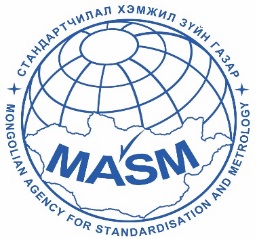 Нийлүүлэгчийн мэдэгдэл
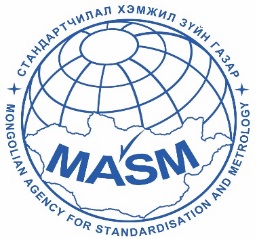 Бүтээгдэхүүн тогтоосон шаардлагад тохирч байгаа талаар үйлдвэрлэгч, эсхүл нийлүүлэгчээс гаргасан өөрийн нотолгоон дээр үндэслэсэн баримт бичиг юм.
Бүртгэгдсэн байна.
Ажил үйлчилгээний төлбөр
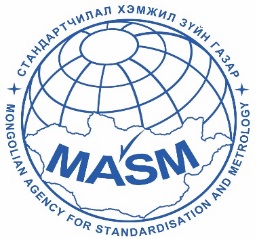 Нийлүүлэгчийн мэдэгдлийг бүртгэх ажил үйлчилгээнд хамаарах төлбөрийг “Бүтээгдэхүүн, үйлчилгээний баталгаажуулалтын ажил үйлчилгээний төлбөрийн жишиг хэмжээ”-ний дагуу тооцно. 
Нийлүүлэгчийн мэдэгдэл хэрэглэх эрхтэй этгээд нь сайн дурын үндсэн дээр бүтээгдэхүүнээ баталгаажуулалтад хамруулан тохирлын гэрчилгээ хэрэглэж болно.
Нийлүүлэгчийн мэдэгдлийг гаргах
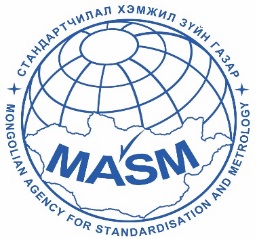 Нийлүүлэгчийн мэдэгдлийг Монгол улсад бүртгэлтэй хуулийн этгээд гаргана.
Үйлдвэрлэгч /нийлүүлэгч/ тохирлын талаарх мэдэгдлийг холбогдох нотлох баримт бичгүүдэд үндэслэн гаргана.
Нийлүүлэгч /үйлдвэрлэгч, худалдагч/ тохирлыг нотлох хүрээнд дараахь баримт бичгийг бүрдүүлнэ. Үүнд: 
 бүртгэгдсэн хуулийн этгээд болохыг нотолсон баримт бичиг;
Нийлүүлэгчийн мэдэгдлийг гаргах
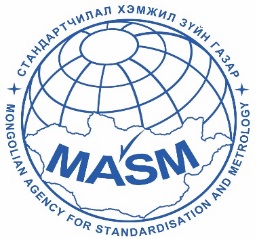 бүтээгдэхүүн нь тогтоосон шаардлагад нийцэж буйг нотлох нэмэлт баримт бичгүүд(түүхий эд хүлээн авах, үйлдвэрлэлийн үйл ажиллагаа, угсралт, зохион бүтээлт, бэлэн бүтээгдэхүүн, сав баглаа боодол, тэмдэглэгээ)-ийг гаргуулсан байх;
худалдааны гэрээтэй байх; 
бүтээгдэхүүн үйлдвэрлэлийн үйл ажиллагаандаа чанарын менежментийн тогтолцоог хэрэгжүүлсэн байх (ISO9001)
Нийлүүлэгчийн мэдэгдлийг гаргах
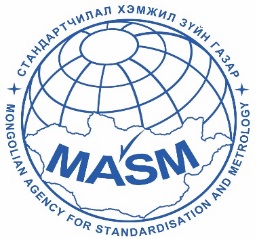 Мэдэгдэл гаргагч нь бүтээгдэхүүний хадгалалтын хугацаа, хадгалалтын нөхцөлтэй уялдуулан нийлүүлэгчийн мэдэгдлийг хэрэглэх хугацааг 3 (гурван) жилээс хэтрэхгүй байхаар тогтооно.
Нийлүүлэгчийн мэдэгдлийг хэрэглэх хугацаа дууссан тохиолдолд бүртгүүлэх хүсэлтийг энэхүү журмын дагуу гаргана.
Мэдэгдлийг гаргагч нь хүсэлтийг энэхүү журмын хавсралт 1; хавсралт 2-д заасан маягтын дагуу бөглөх ба байгууллагын удирдлага гарын үсэг зурж албажуулна.
Нийлүүлэгчийн мэдэгдлийг  бүртгэх
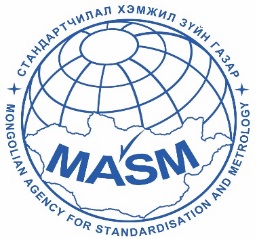 Нийлүүлэгчийн мэдэгдлийн бүртгэлийг итгэмжлэгдсэн, томилогдсон баталгаажуулалтын байгууллага нь итгэмжлэлээр тогтоосон хүрээнд гүйцэтгэнэ.
 Ажлын 5 хоногт багтаан баримт бичигт дүн шинжилгээ хийнэ.
Дүн шинжилгээний дүнг үндэслэн нийлүүлэгчийн мэдэгдэл(Хавсралт 2)-д бүртгэлийн дугаар олгож “Тохирлын тухай гэрчилгээ, мэдэгдлийн үндэсний бүртгэл-мэдээллийн сан”-д энэхүү журмын 3.6-д заасан мэдээллийг оруулснаар уг мэдэгдлийн хүчин төгөлдөр байдал хангагдана.
Нийлүүлэгчийн мэдэгдлийг бүртгэх
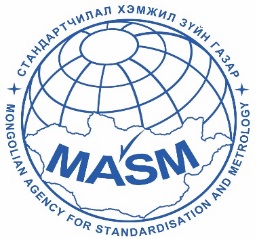 Ниийлүүлэгчийн мэдэгдэл(2 %)-д: 
Баталгаажуулалтын байгууллагын нэр; 
Албан ёсны хаяг; 
Бүртгэсэн огноо; 
Бүртгэлийн дугаар; /итгэмжлэлийн код-бүртгэсэн дарааллыг бичих/ 
Удирдах ажилтны гарын үсэг, тамга/тэмдэг/
Нийлүүлэгчийн мэдэгдлийн хувь хүчинтэй хугацаанд баталгаажуулалтын байгууллагад хадгалагдана.
Бүртгэл - мэдээллийн сан
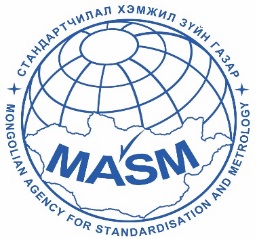 - мэдэгдэл гаргагч байгууллагын нэр, 
- хаяг, 
удирдах албан тушаалтан, 
бүртгэлийн дугаар, 
тухайн мэдэгдэлд хамаарах бүтээгдэхүүний нэр төрөл, 
- мэдэгдлийн хүчинтэй хугацааг оруулна
Бүртгэл-мэдээллийн сан
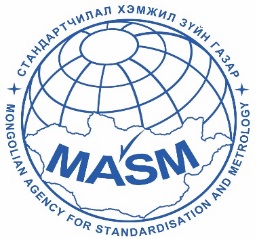 Тохирлын тухай гэрчилгээ, мэдэгдлийн үндэсний бүртгэл-мэдээллийн санг стандартчилал, техникийн зохицуулалтын асуудал хариуцсан төрийн захиргааны байгууллага хариуцан ажиллуулна. 
Дүн шинжилгээний дүнгээр шаардлагад нийцэхгүй нь тогтоогдсон бол бүртгэхээс татгалзаж энэ тухай мэдэгдэл гаргагчид 3 хоногийн дотор мэдэгдэнэ.
Бүртгэхээс татгалзах үндэслэлүүд
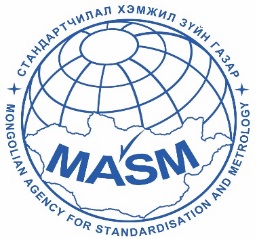 хүсэлт гаргасан бүтээгдэхүүн нь баталгаажуулалтын байгууллагын итгэмжлэлээр тогтоосон хүрээнд хамаарахгүй байх;
 дурдсан баримт бичгүүд бүрэн бус; 
 мэдэгдлийг буруу бөглөсөн; 
 хуулийн этгээд мэдэгдэл гаргагчид хамаарахгүй байх зэрэг.
Нийлүүлэгчийн мэдэгдлийг шинэчлэн гаргах
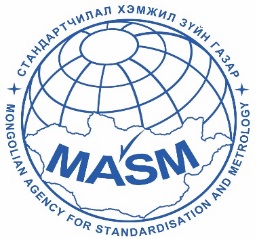 Нийлүүлэгчийн мэдэгдэлд заасан норматив баримт бичигт өөрчлөлт орсон тохиолдолд мэдэгдэл гаргагч бүртгүүлэх хүсэлтийг шинэчлэн журмын дагуу гаргана.
Нийлүүлэгчийн мэдэгдэлтэй бүтээгдэхүүний хяналт
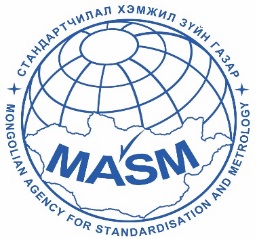 Төрийн хяналт шалгалтын тухай хуулийн 9 дүгээр зүйлд заасан байгууллага хэрэгжүүлнэ. 
Тогтоосон шаардлагад нийцэхгүй нь дээр заасан байгууллагаас тогтоогдвол, энэ тухай баталгаажуулалтын байгууллагад 3 хоногийн дотор мэдэгдэх үүргийг үйлдвэрлэгч, нийлүүлэгч хүлээнэ.
Хүчингүй болгох, мэдээлэх
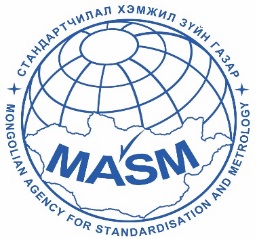 Тогтоосон шаардлагад нийцэхгүй нь тогтоогдвол бүртгэсэн байгууллага нийлүүлэгчийн мэдэгдлийн хугацааг хүчингүй болгож үндэсний мэдээллийн сангаас холбогдох мэдээллийг хасах, холбогдох байгууллагуудад мэдээлэх үүрэгтэй.
Нийлүүлэгчийн мэдэгдэл хэрэглэхээр бүртгэгдсэн хуулийн этгээдийн эрх зүйн чадамж алдагдах(татан буугдах, шинээр өөрчлөн байгуулагдах) тохиолдолд нийлүүлэгчийн мэдэгдлийг хэрэглэх хугацаа шууд хүчингүйд тооцогдоно.